Teaching English to Speakers of Other Languages
How can you teach me to speak English?
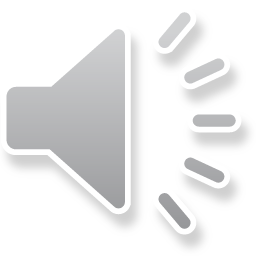 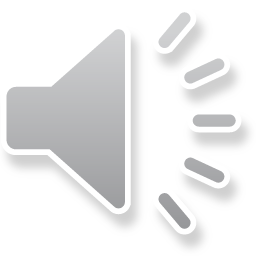 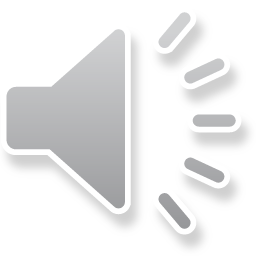 Teacher…friend…advocate…translator
This is my husband’s doctor.
Past…present…future
Will you come to my house?
I have a meeting with my child’s teacher.
Common myths or misperceptions about your profession
“It is easy.”                 You need a master’s degree.
			You need a clear understanding of 					grammar and culture.
“Anyone can do it.”	You need to think on your feet.
			You need to be comfortable in front of 				people.
			You need to be entertaining.
			You need to be patient.
How DID you prepare for your profession?
College degree
Volunteering with youth
Travel
Independent practice
Accepting opportunities
Pursuing master’s degree
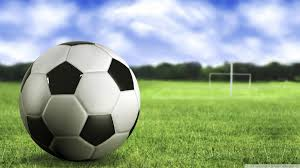 Where can you work?
How many people are learning?
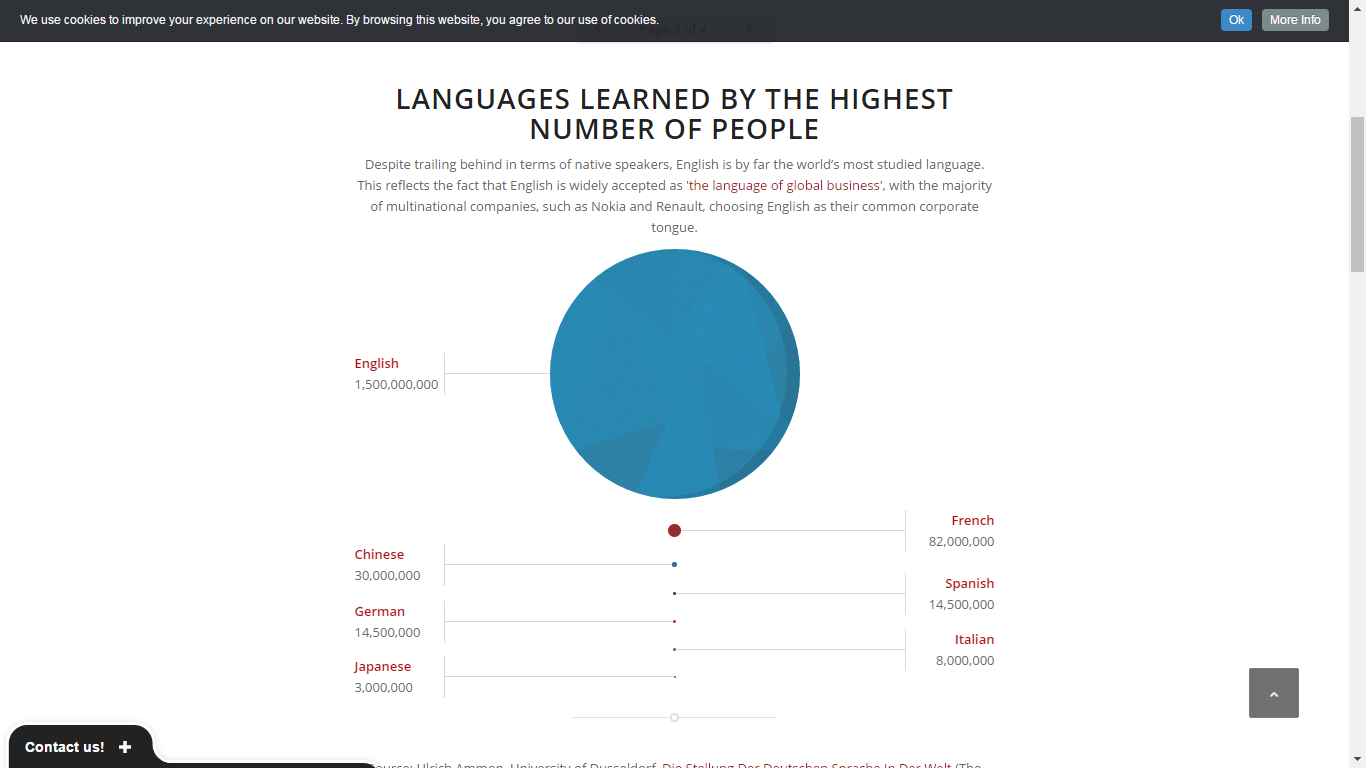 Most popularly spoken languages as primary or secondary:
Mandarin Chinese (1.12 billion)
English (480 million)
Spanish (320 million)
Most popular languages by number of countries:
English (115)
French (35)
Arabic (24)
Spanish (20)
http://www2.ignatius.edu/faculty/turner/languages.htm
Let’s make a Deal!
Interesting
Engaging
Resourceful
Make connections
Make students comfortable
Make students confident